Session 2 - March 8, 2011
Chapter 1 – Intro to Corporate Finance & AccountingChapter 2 – GAAP Financial StatementsChapter 3 – GAAP Financial Analysis
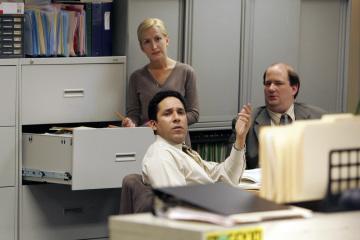 1
[Speaker Notes: And now I have brought in the crack Accounting Team from Dunder-Mifflin (oops, I mean Sabre) to help walk us through some of the financial statements and analysis of the information contained in them.]
Chapter 1 – Introduction to Corporate Finance and Accounting
Purpose of Finance
To determine value and make decisions about money, banking, credit, 
    investments, and other assets.
  Provides structure for analyzing the financial status of an organization, 
    its customers, and its competitors.
  Finance concerns a corporation’s investing and financing decisions.
  Accounting is related to finance, but focuses on gathering and 
    reporting financial data to support decision making.
Users of Finance Information
Management – make decisions related to the company’s finances
  Investors – compared health of one company to another and 
   determine which company to invest in.
  Producers – decide which company to place business with based on 
    the financial health of the respective companies.
  Underwriters – use a company’s financial health to determine how 
    risky a company is and determine rates using this info.
  Claims – during investigation of loss should examine a person or 
    company’s financial health to determine if moral hazard is an issue.
[Speaker Notes: First we need to understand what financing and accounting are and how they are used.  Quite simply, finance is a system to help organizations make decisions about assets and for customers, investors, and governments analyze the financial health of the organization.

Accounting is an extension of Finance in that it is the method of collecting and reporting data.

The data in the reports are used by a variety of people both internally and externally.]
Chapter 1 – Introduction to Corporate Finance and Accounting
Goals of Finance and Accounting
Maximize Shareholder Wealth – decisions should be made that maximize profit, 
    thereby increase a company’s value and the value of shares.

  Financial Transparency – not only do companies have to meet regulatory   
    requirements in publishing financial data, they must also satisfy investor’s need
    for information to ensure the company is performing well and that management is 
    looking out for the best interests of the company.
  
  Ethical Conduct – Sarbanes-Oxley requires corporations to include code of ethics in 
    financial statements that apply to CEO, CFO, and Chief Accounting Officer.
  
Sarbanes-Oxley Act of 2002 is a federal statute governing corporate directors on investor protection 
      and internal controls while outlining civil and criminal penalties for violating the law.
[Speaker Notes: But why do we collect this information?  This answer is broken down into three main categories – maximizing shareholder wealth, to provide financial transparency, and to maintain ethical conduct while complying with statutory laws and regulation.]
Chapter 1 – Introduction to Corporate Finance and Accounting
Key Activities of Finance Departments
Working Capital Management – responsible for short-term needs for cash and 
    other resources.  Current Assets include cash, accounts receivable, marketable 
    securities, and inventory.
Working Capital = Current Assets – Current Liabilities
Current Assets include cash, accounts receivable, marketable securities, and inventory.
  Current Liabilities include amounts owed to suppliers / employees and the portion of loans due within one year.
Capital Structure Management – determining how much capital will be financed 
    through borrowing (debt instruments like bonds or loans) or through sale of stock.
Capital Budgeting – planning and managing long-term tangible and intangible assets 
    to provide assets with greater benefit than cost.
Accounting – focuses on accumulating and reporting financial data for internal and 
    external use.
[Speaker Notes: Finance departments are actively involved in four key functions: working capital management, capital structure management, capital budgeting, and accounting.  All of these functions are outlined above.]
Chapter 1 – Introduction to Corporate Finance and Accounting
Generally Accepted Accounting Principles (GAAP) Accounting
Used by most non-governmental organization to produce financial statements to ensure consistency by creating a common set of accounting standards and procedures.
Important Concepts:
  Cost Principle – organization’s assets are recorded at purchase price, not what they can be 
    sold at or replaced for.
  Revenue Recognition – requires revenues to be recognized at the time services are rendered 
    or goods are sold.
  Matching Principle – expenses incurred in generating revenues are matched against those 
    revenues to help measure a activity’s profitability.
  Accrual vs. Cash Basis Accounting – which one is used determined when revenues and 
    expenses are recognized.
Accrual Basis                         Cash Basis
Revenue Recognition                 When sale is made    When cash is received
Expense Recognition    When expense is incurred           When cash is paid
Property/Casualty Insurers traditionally use Statutory Accounting Principles (SAP), but publicly traded insurers must also file GAAP and many insurers choose to fill out both.
[Speaker Notes: GAAP Accounting is the system used for all non-government organizations and has been formed by private sector organizations under the SEC.  Insurers who are not publicly traded are not required to file GAAP financial statements, but many do.

GAAP has four main concepts that are outlined above.  The fourth, Accrual Basis versus Cash Basis accounting is important because of the way revenue and expenses are recognized.  Most organizations use Accrual Basis because revenue and expenses are recorded as the transaction or expense occurs.  Small businesses are the most frequent user of Cash Basis because it recognizes when cash actually changes hands.  This is important in cases where there is a large amount of cash receivable or when expenses are expected, but have not yet been paid.]
Chapter 2 – GAAP Financial Statements
Types of Financial Statements
Financial Statement – document that quantitatively presents an organization’s financial activities or status including sales, purchases, borrowings, repayments, and investments.
Balance Sheet – reports the assets, liabilities, and owners’ equity on a specific date.
Assets = Liabilities + Owners’ Equity
Assets
  Current Assets – include cash, inventory, accounts receivable, and marketable securities.
  Non-current Assets – assets that are used over a period greater than one year, grouped 
    into tangible assets (land, buildings, and equipment) and intangible assets.
Liabilities
  Current Liabilities – accounts payable, short-term debt, or current due long-term debt.
  Non-current Liabilities – long-term debts payable over one year.
Owners’ Equity
  Owners’ Equity – net amount of assets after deducting debts.  Also includes any capital 
    contributed by owners and any retained earnings.  Called “surplus” in insurance.
[Speaker Notes: There are several key financial statements, the biggest of them being the Balance Sheet, which reports the company’s assets, liabilities, and owners’ equity on a given date.

Assets are broken down into current and non-current assets as outlined above with Liabilities broken down the same way.  Owners’ Equity is whatever remains after Liabilities are subtracted from Assets and also include any capital contributed by the owners and any earned retained after the sale for other purposes.]
Chapter 2 – GAAP Financial Statements
Types of Financial Statements
Income Statement – shows an organization’s profit or loss over a stated period.
Revenue – Cost of Goods Sold
Revenue – sales of products and services
Expenses
  Operating – related to sales (commissions) or general operating expenses (rent).
  Cost of goods sold – recognizes the cost of purchasing inventory.
Cost of Goods Sold = Beginning Inventory + Additions to Inventory – Ending Inventory
Gross Profit – expresses the amount earned on sales and the costs of those goods only.
Gross Profit = Sales – Cost of Goods Sold
Gross Margin – profit as a percentage of gross sales.
Gross Margin = Gross Profit ÷ Sales
Operating Income – results after operating expenses are deducted from gross profit.
Operating Income = Gross Profit – Operating Expenses
Net Income – the profit or loss after all factors have been deducted
Net Income = Revenue – Expenses (including depreciation) + Gains – Losses – Taxes
[Speaker Notes: The second major financial statement is the Income Statement, which shows an organization’s profit or loss over a stated period by subtracting the Cost of Goods Sold, such as operating costs and the cost of inventory, from Revenue, which is the sale of products and services.  This is known as the Gross Profit because it does not reflect Operating Expenses, Gains, Losses, or Taxes.

These are reflected in the Operating Income formula an the Net Income Formula.  Gross Margin is also looked at the determine what percentage of sales is turned into profit.]
Chapter 2 – GAAP Financial Statements
Types of Financial Statements
Statement of Changes in Owners’ Equity
Shows changes in each major component of capital accounts that contribute to owners’ equity over a period of time.
Paid-In Capital – money raised by issuing stock (par value + amount of par)
  Retained Earnings – net income not paid out as dividends, but kept for other purposes.
  Accumulated other Income – unrealized gains or losses, foreign currency gain or loss, and 
    changes in minimum pension liability.
  Treasury Stock – shares of a stock bought back by the issuing corporation.
Statement of Cash Flows
Identify sources and uses of cash during the year, reconciling difference between beginning and ending balances in the cash account.
Operating Activities – starts with net income but includes cash inflows / outflows and non-cash 
    revenue / expenses.
  Investing Activities – shows actual cash inflows / outflows that have occurred as a result of the 
    sale or purchase of property, plant, or equipment; the acquisition or disposal or marketable 
    securities; and receipt of payments on loans made to others.
  Financing Activities – reports cash inflows / outflows that have occurred as a result of issuing / 
    repurchasing stock, bonds, or mortgages.
[Speaker Notes: Statement of Changes in Owners’ Equity and Statement of Cash Flows are supplemental financial statements.  They help further explain entries on the Balance Sheet and Income Statement and explained further above.]
Chapter 2 – GAAP Financial Statements
Differences between GAAP and SAP for Insurers
Balance Sheet:  Assets = Liabilities + Policyholders’ Surplus
Assets
Investments
  Short-term investments – investments with maturities of one year or less (like current assets).
  Fixed Maturity investments – debt instruments with maturity greater than one year.
  Equity securities – common or preferred stock in publicly traded organizations.
  Other invested assets – all other assets that do not fall into the other three categories.
Other Assets
  Premium Receivable – unearned premiums
  Reinsurance Recoverable – loss payments due from reinsurers
  Deferred Policy Acquisition Costs – prepaid expenses related to unearned premium
Liabilities
  Unearned Premium Reserve – amount set aside for unearned premium that could be returned to 
    policyholder due to cancellation.
  Unpaid Losses & LAE
  Loss & LAE incurred but not yet paid (outstanding)
  Incurred but not yet reported loss and LAE (IBNR)
  Loss and LAE for settled claims that may be re-opened
Policyholders’ Surplus
  In addition to the difference between Assets and Liabilities, it can include common and preferred 
    stock as paid-in capital, retained earnings, and accumulated other comprehensive income.
[Speaker Notes: Because insurer’s do not sell “products” in the traditional sense, but policies in which premium is collected and earned over the coverage period the entries on their financial statements differ from most companies.

Assets, which normally represent current and non-current assets, are here comprised of Investments and Other Assets, which include items such as unearned premiums.

Liabilities, which are normally current and non-current liabilities, are here represented as unearned premium reserve and unpaid losses / loss adjustment expenses.

Policyholders’ Surplus is synonymous with Owners’ Equity in that it includes capital, retained earnings, and other accumulated income, but from an insurance point of view represents that sum of funds paid by policyholders above the losses incurred to date that can ultimately be used to pay for losses.]
Chapter 2 – GAAP Financial Statements
Differences between GAAP and SAP for Insurers
Income Statement:  Net Income = Revenues – Expenses
Revenues
  Premium – the portion of premium earned
  Investment Income – realized gains/losses generated through the sale of investments
Expenses
  Loss and LAE – payment of claims and the cost to adjust them
  Acquisition Costs – the cost to acquire and underwrite business
  Debt Repayment – the interest expense on outstanding debt
  Administrative and Other Expenses
[Speaker Notes: Income Statement, which normally represents Revenues, which are the sales of goods and services, less Expenses like operating expenses and cost of goods sold.  Here Assets are represented by earned premium and investment income and Expenses are claims costs (loss and LAE), acquisition costs, debt repayment, and administrative expenses.]
Chapter 2 – GAAP Financial Statements
Supplemental Sources of Financial Information
Securities and Exchange Commission (SEC) filings
Form 10-K
  Similar to company’s annual report, but contains more-detailed information about 
    company’s business, finances, and management in addition to company bylaws and   
    legal documents.
Form 10-Q
  Quarterly reports which are abbreviated 10-K forms.  Contains unaudited financial 
    statements, Management Discussion & Analysis (MD&A), and material events the 
    have occurred during the prior three months.
Form 8-K
  Current report used to announce major events that shareholders should know about.  
    Must be filed within four business days of the triggering event.
Company Annual Reports
Financial Statements and Notes – balance sheet, income statement, etc.
  Auditor’s Report – auditor’s notes about company
  Report of Management – report to statement users signed by chairman of the board 
    and the CFO acknowledging responsibility for quality and integrity of statements.
  MD&A – narrative explanation explaining company’s operating results and condition.
[Speaker Notes: In addition to the primary and supplemental financial statements there are additional filings that can provide external parties with information.  These include the three SEC Filings outlined above and the Company Annual Reports that typically provide a more narrative outline of company activities and can provide insight into management perspective.]
Chapter 3 – GAAP Financial Statement Analysis
Financial Statement Analysis Techniques
Vertical Analysis – comparing common-size statements by expressing values as a percent 
    of another value, such as revenue or assets.  Allows for comparison among different 
    sized companies or identifying outlying values among competitors or against a benchmark.
  Trend Analysis – uses period-to-period percentage changes in common-size statements to 
    identify patterns over time and project into the future.
  Ratio Analysis – like vertical analysis, ratios can help compare a company to others or an 
    industry benchmark because ratios can be directly compared.  Separated into categories:
Category
Efficiency


Liquidity

Leverage

Profitability
GAAP Measurement
Accounts Receivable Turnover = Credit Sales ÷ Accounts Receivable
Asset Turnover = Sales ÷ Total Assets
Inventory Turnover = Cost of Goods Sold ÷ Inventory
Current Ratio = Current Assets ÷ Current Liabilities
Acid-Test or Quick Ratio = (Cash + Marketable Securities + Accounts Receivable) ÷ Current Liabilities
Debt-to-Equity = Long-Term Debt ÷ Shareholders’ Equity
Debt-to-Assets = Total Liabilities ÷ Total Assets
Net Profit Margin = Net Income ÷ Sales = (Sales – Cost of Goods Sold – Expenses) ÷ Sales
Return on Assets (ROA) = Net Income ÷ Total Assets
Return on Equity (ROE) = Net Income ÷ Shareholders’ Equity
DuPont Identity – looking at individual components of ROA and ROE to determine which factors of   
      efficiency and leverage are driving returns.  ROA looks at efficiency of controlling expenses and 
      use of assets while ROE looks at ROA and uses equity multiplier to measure leverage.
ROA = Net Profit Margin x Asset Turnover Ratio = (Net Income ÷ Sales) x (Sales ÷ Total Assets)
ROE = ROA x Equity Multiplier = (Net Income ÷ Sales) x (Sales ÷ Total Assets) x (Total Assets ÷ Equity)
[Speaker Notes: Comparing financial statements between companies can be very difficult if they are vastly different in size.  While one company may be worth $1B, they may be less profitable or efficient on a percentage basis than a company one hundred times smaller.  To compare these two companies their financial statements are viewed as ratios, as detailed in Vertical Analysis and Ratio Analysis.  Further, analysts can use financial statements, especially when viewed as ratios, to identify patterns in financial statements and can then project those into the future.

Ratios are separated into four categories based on what they measure: Efficiency, Liquidity, Leverage, and Profitability.  Both the basic and broken down into their component pieces.]